Does life simply live on an environmentally static Earth, or does life determine the Earth’s environment?
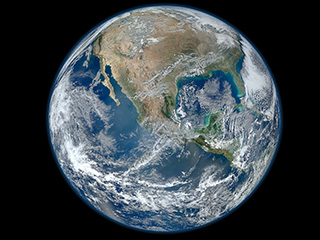 Does life simply live on an environmentally static Earth, or does life determine the Earth’s environment?
If life changes on the Earth, the conditions on Earth won’t change
If life changes on the Earth, the conditions on Earth will change
Does life simply live on an environmentally static Earth, or does life determine the Earth’s environment?
If life changes on the Earth, the conditions on Earth won’t change
If life changes on the Earth, the conditions on Earth will change
What is the Earth’s environment like, and why?
Lecture I: The Water Planet

II. The Earth and its Neighbors
	A.  Size and Temps
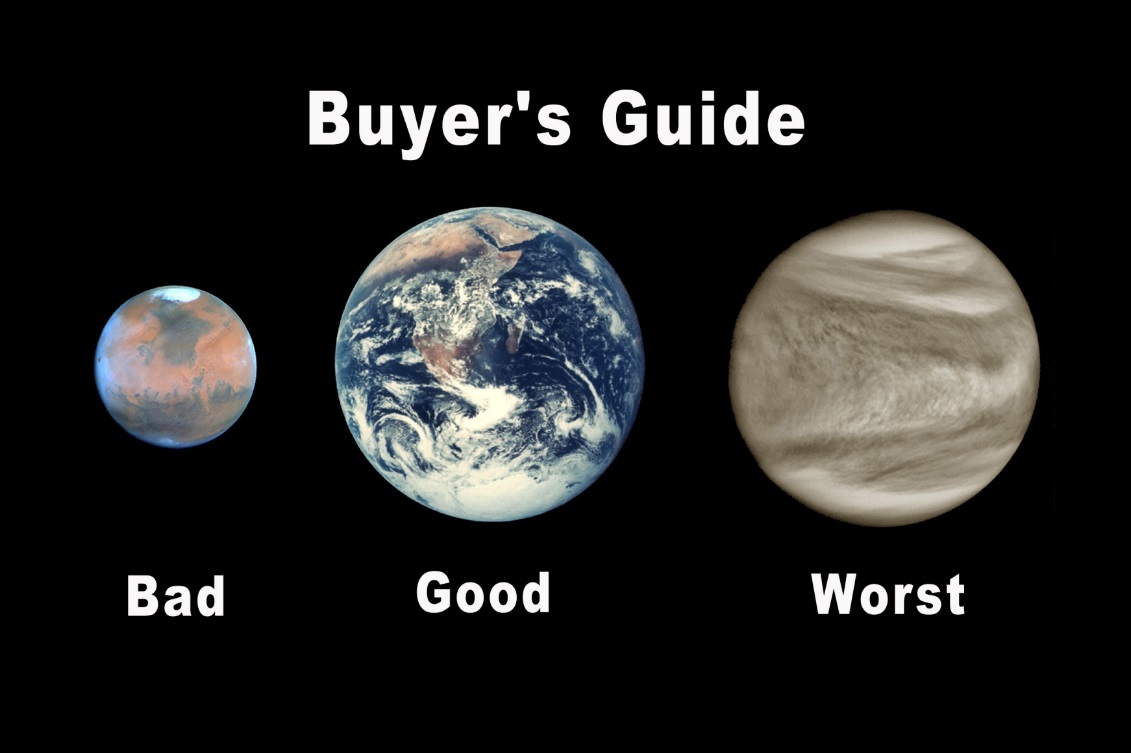 -153 – 20oC
-88 – 58oC
462oC
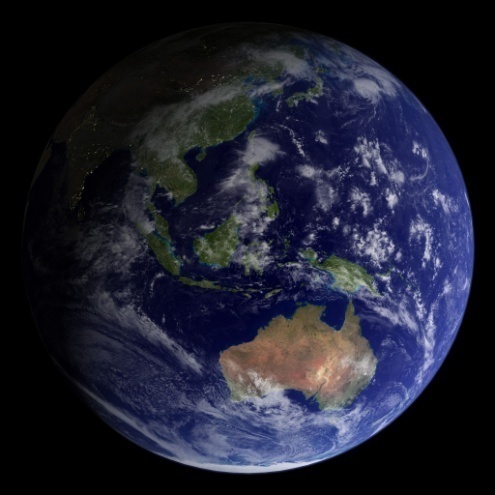 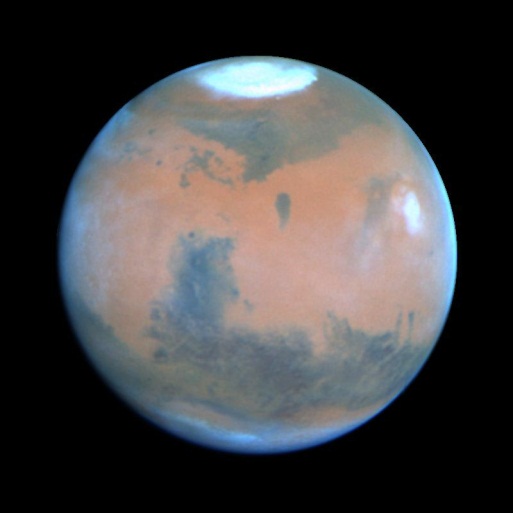 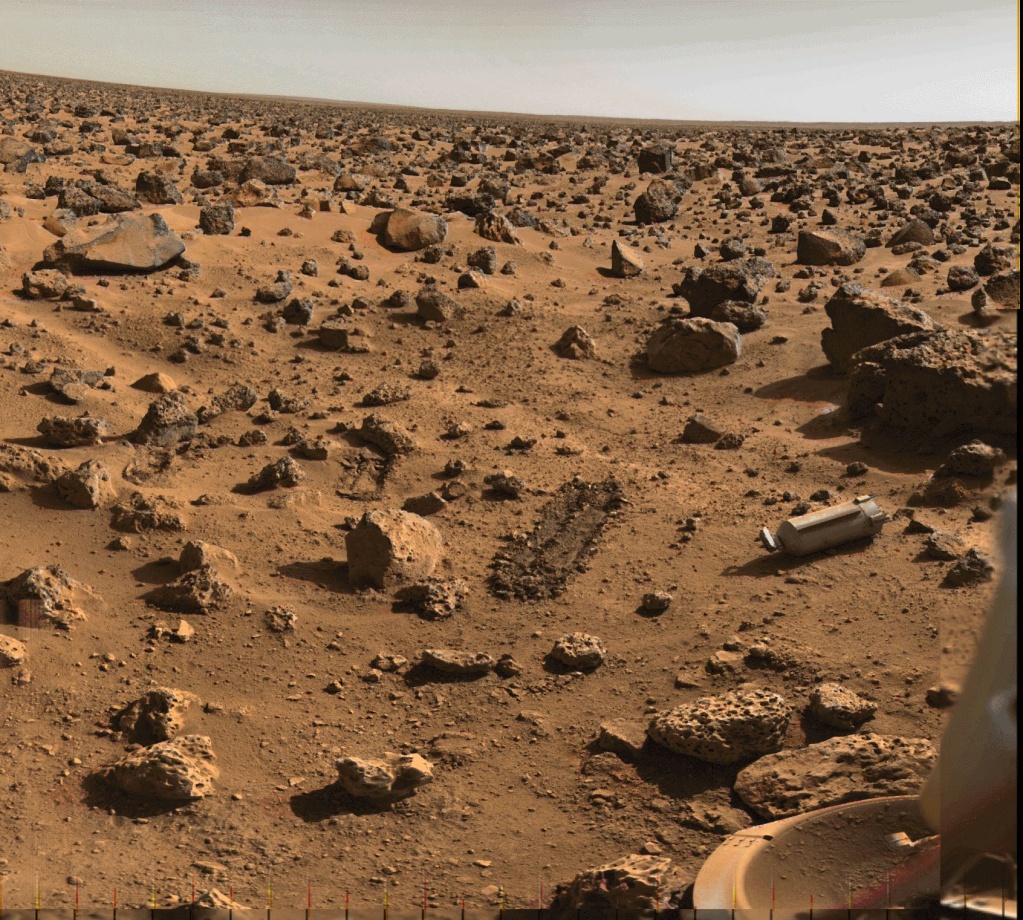 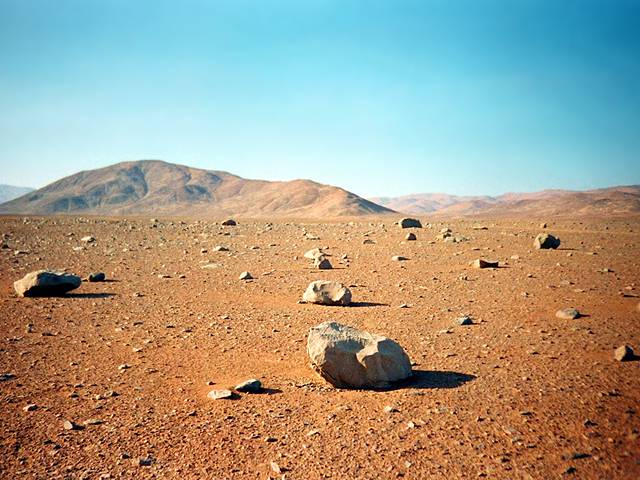 Lecture I: The Water Planet

II. The Earth and Its Neighbors
	A.  Size and Temps
	B. Atmospheric Composition
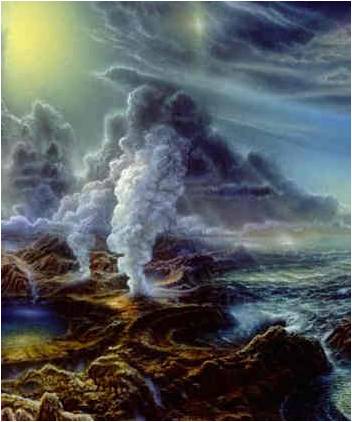 Lecture I: The Water Planet

II. The Earth and Its Neighbors
III. Why The Differences?
	A. The Effects of Liquid Water
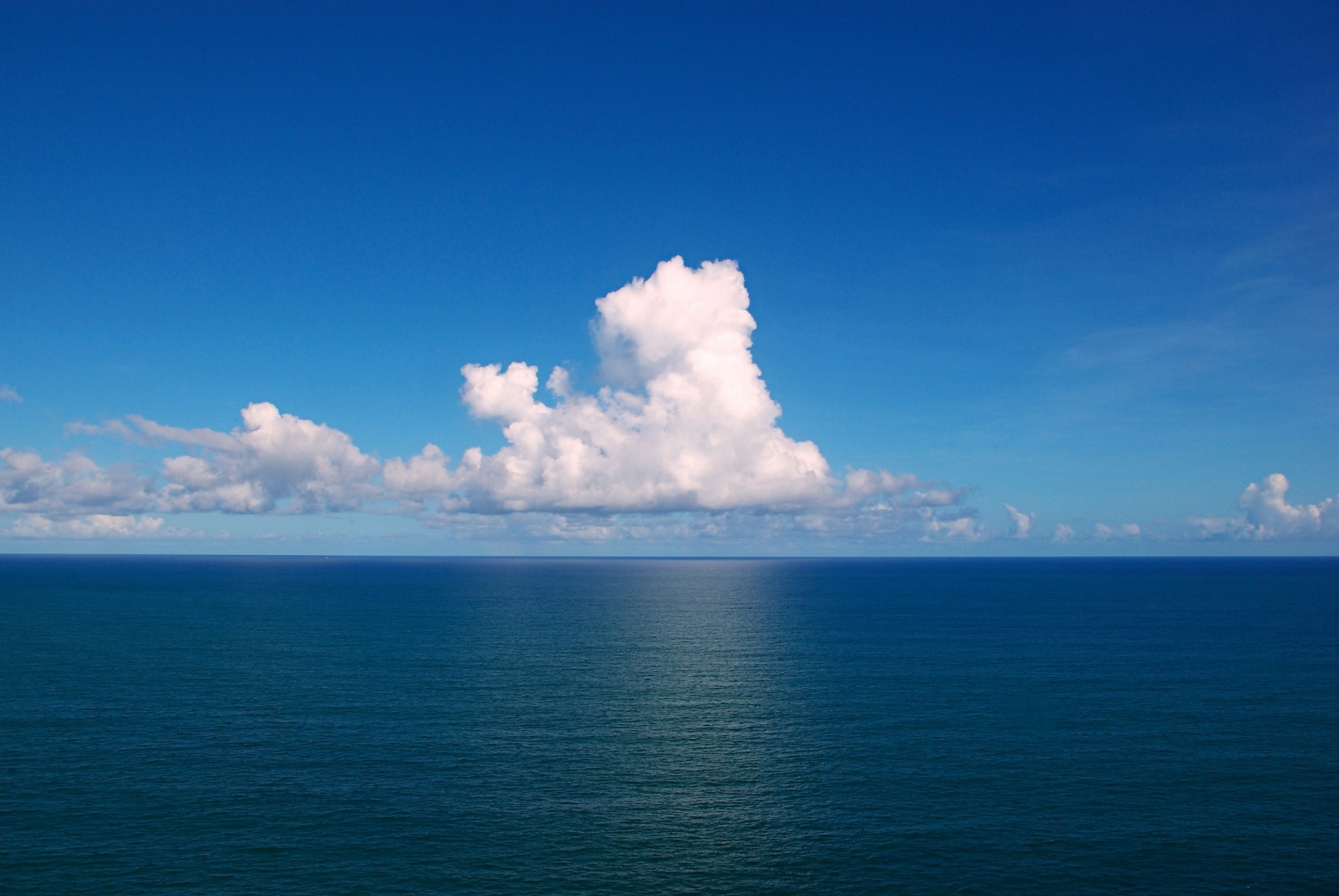 About 4.4 bya, the period of heavy asteroid bombardment ended, and water could collect at the surface without being vaporized by meteorite impacts.
Lecture I: The Water Planet

III. Why The Differences?
	A. The Effects of Liquid Water

		1. Water’s molecular structure
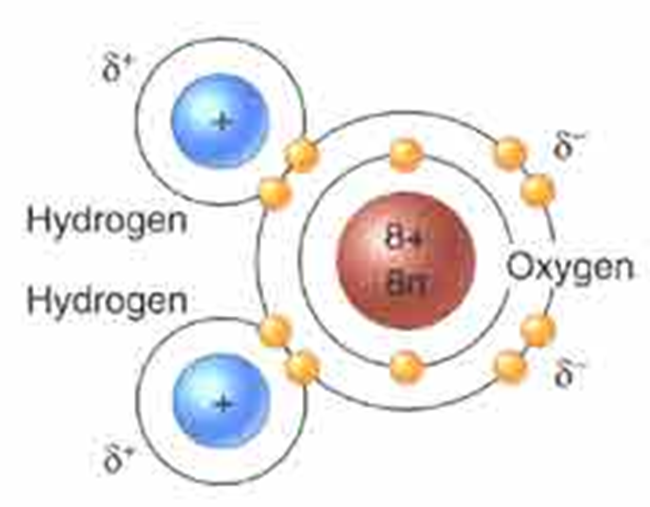 Lecture I: The Water Planet

The Earth and Its Neighbors
Why The Differences?
	A. The Effects of Liquid Water

		1. Water’s molecular structure
		2. Water is called the “universal solvent”

		 - ions and polar compounds dissolve in water
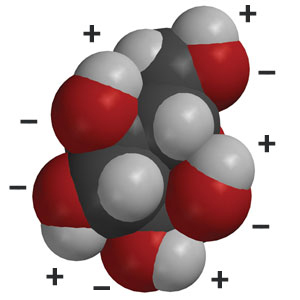 Charged regions of a glucose molecule
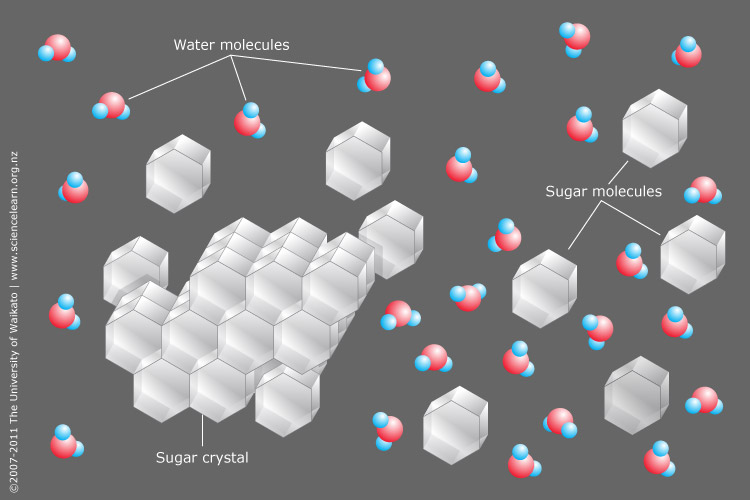 Lecture I: The Water Planet

III. Why The Differences?
	A. The Effects of Liquid Water

		1. Water’s molecular structure
		2. Water is called the “universal solvent”

		 - ions and polar compounds dissolve in water
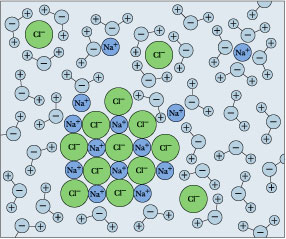 Lecture I: The Water Planet

III. Why The Differences?
	A. The Effects of Liquid Water

		1. Water’s molecular structure
		2. Water is called the “universal solvent”

		 - ions and polar compounds dissolve in water
		 - Rocks are composed of ionic compounds (minerals)
		 - So many rocks dissolve
Lecture I: The Water Planet

III. Why The Differences?
	A. The Effects of Liquid Water

		1. Water’s molecular structure
		2. Water is called the “universal solvent”
		3. Water dissociates
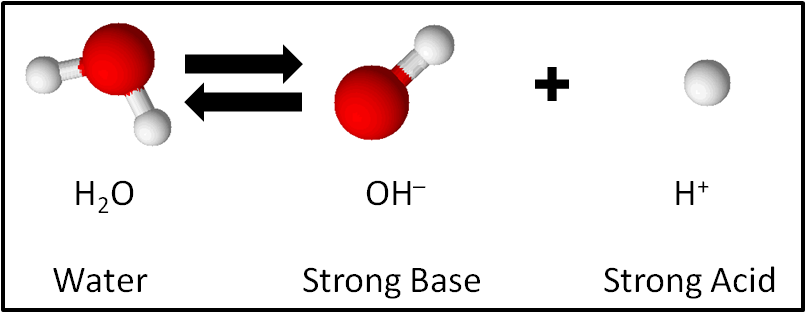 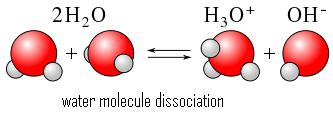 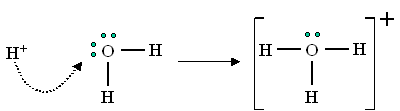 Hydronium:
Oxygen:    8 protons, 2e first shell, 8 second
3 H:	 3 protons

Total:  	11 protons, 10 electrons = +1 charge
(will readily give up H+ ion
Hydronium can give up an H+, so same net effect as above…
Lecture I: The Water Planet

III. Why The Differences?
	A. The Effects of Liquid Water

		1. Water’s molecular structure
		2. Water is called the “universal solvent”
		3. Water dissociates
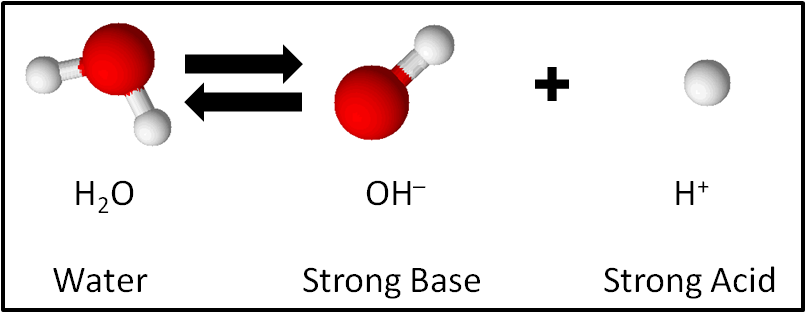 In pure water, 1 in 10,000,000 (1 x 10-7) molecules will be dissociated at any one time


The “power” (in terms of exponent) of Hydrogen… you can think of it as percent or proportion of H+.

pH scale is negative exponent… so water = 7.0
Lecture I: The Water Planet

III. Why The Differences?
	A. The Effects of Liquid Water

		1. Water’s molecular structure
		2. Water is called the “universal solvent”
		3. Water dissociates
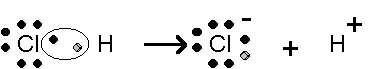 17+
1+
HCl (Hydrochloric acid) dissociates much more readily in solution.  

1 in 100 molecules are dissociated = 1 x 10-2  

pH = 2.0
Lecture I: The Water Planet

III. Why The Differences?
	A. The Effects of Liquid Water

		1. Water’s molecular structure
		2. Water is called the “universal solvent”
		3. Water dissociates
		4. Weathers rock, putting ions into solution
CATION DISPLACEMENT
Feldspar Minerals (60%)
K-Al-Si3O8
Na-Al-Si3O8
Ca-Al-Si2O8

In presence of water, H+ replaces K+, Na+, and CA+2
Lecture I: The Water Planet

III. Why The Differences?
	A. The Effects of Liquid Water

		1. Water’s molecular structure
		2. Water is called the “universal solvent”
		3. Water dissociates
		4. Carbon dioxide reacts with water to form carbonic acid
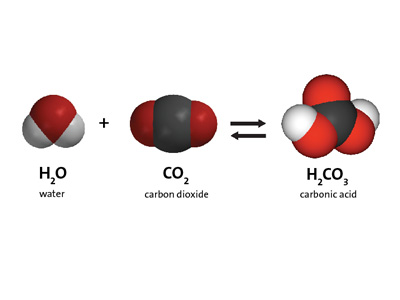 Abiogenic Limestone Formation
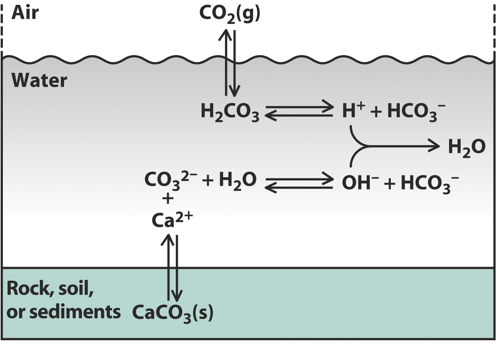 Bicarbonate ion
Carbonic acid
Carbonate ion
Calcium Carbonate (limestone)
Abiogenic Limestone Formation
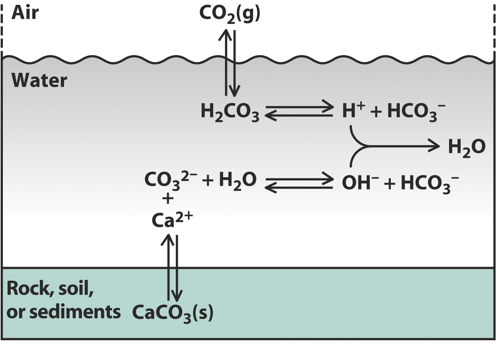 Bicarbonate ion
Carbonic acid
Carbonate ion
Calcium Carbonate (limestone)
Lecture I: The Water Planet

III. Why The Differences?
	A. The Effects of Liquid Water	
	B. Tectonic Activity and Subduction
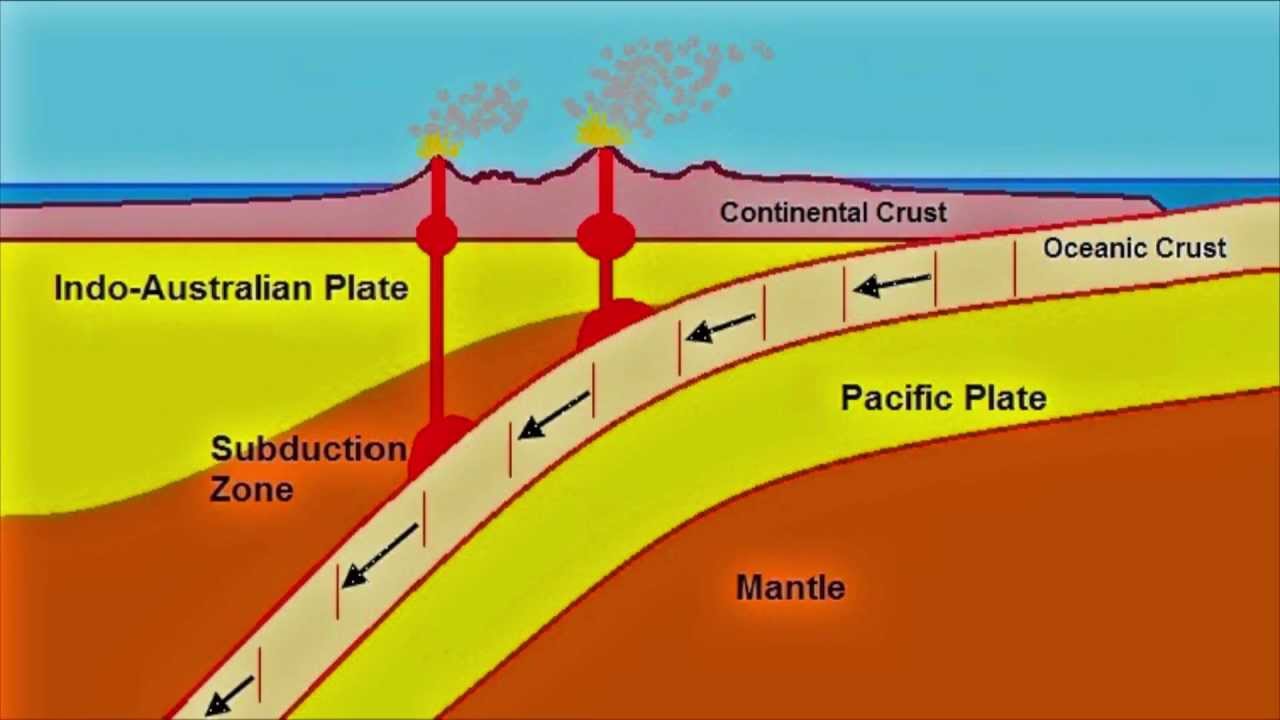 Limestone
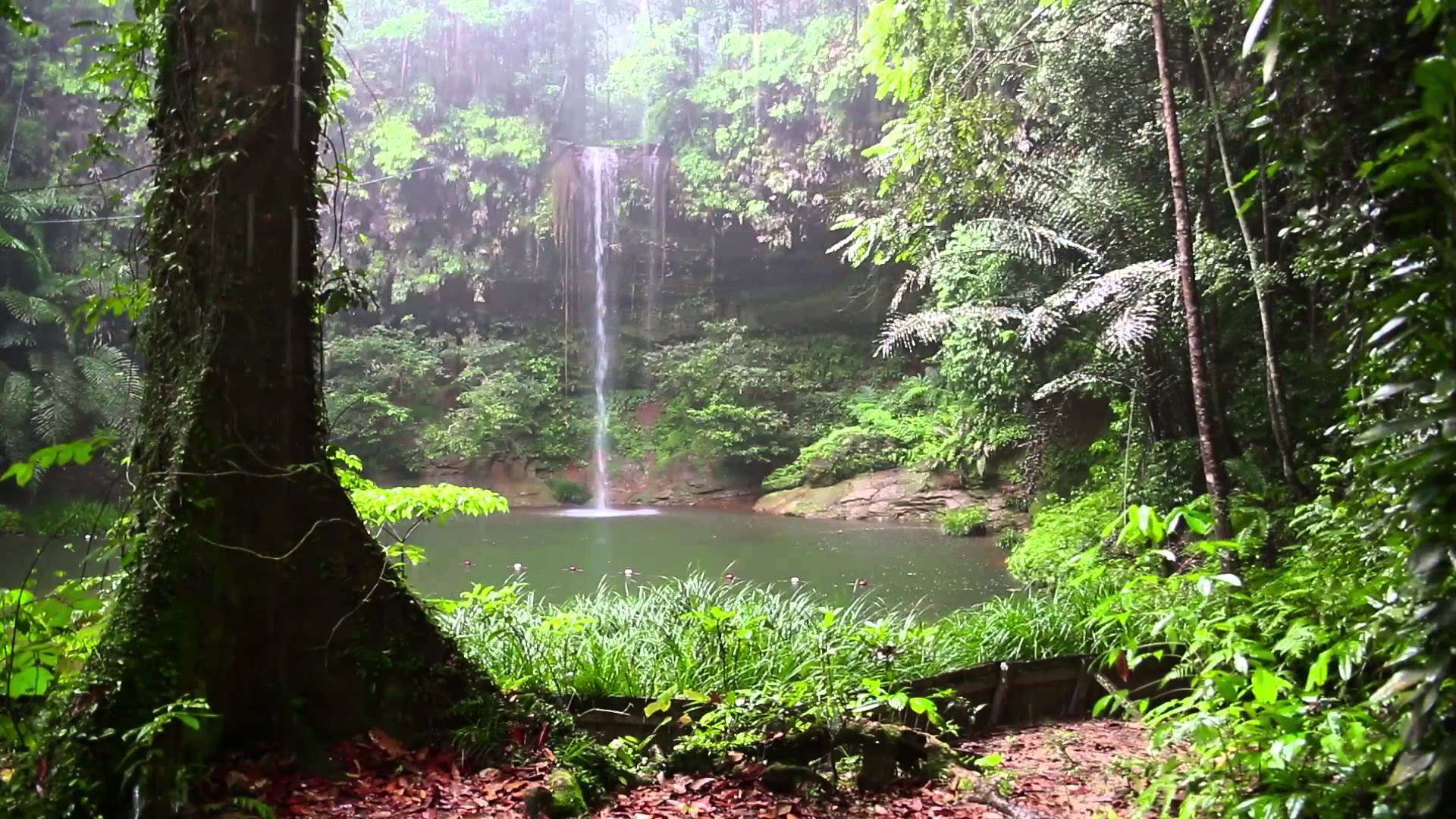 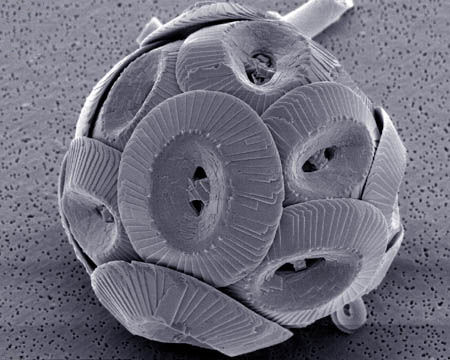 Coccolithophore
(single celled marine algae)
Lecture I: The Water Planet

III. Why The Differences?
	A. The Effects of Liquid Water	
	B. Tectonic Activity and Subduction
	C. The Effects of LIFE

		1. Biogenic Limestone Formation
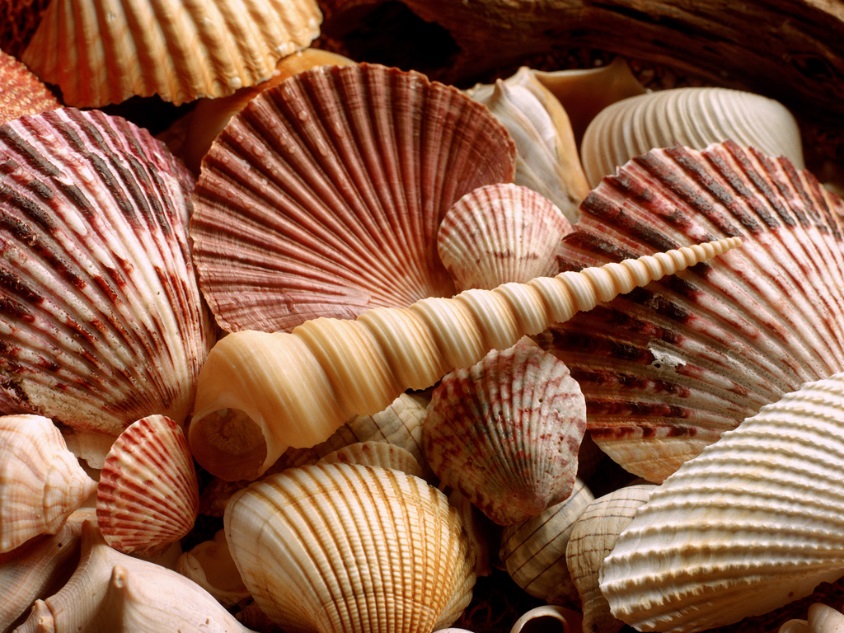 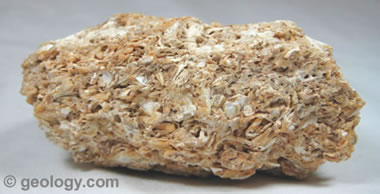 “Coquina”
Lecture I: The Water Planet

III. Why The Differences?
	A. The Effects of Liquid Water	
	B. Tectonic Activity and Subduction
	C. The Effects of LIFE

		1. Biogenic Limestone Formation
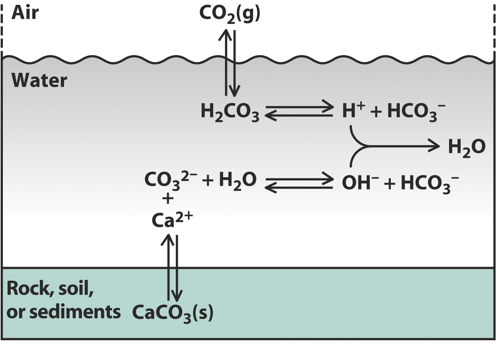 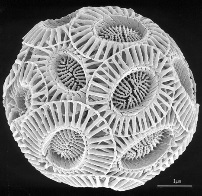 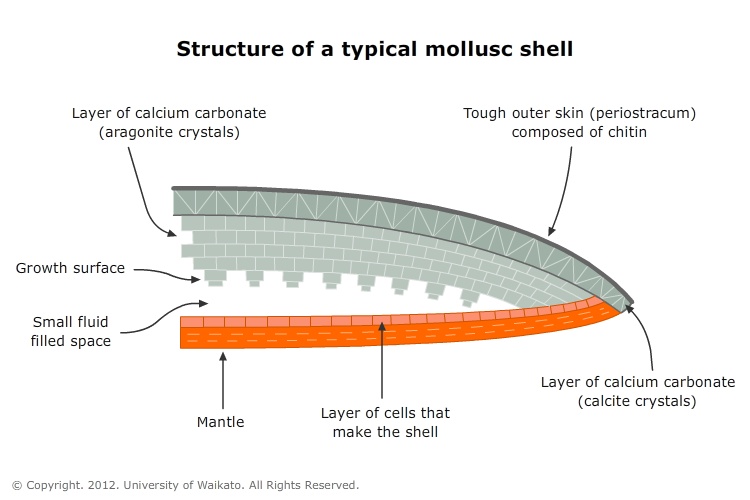 SHELLS
Settled out
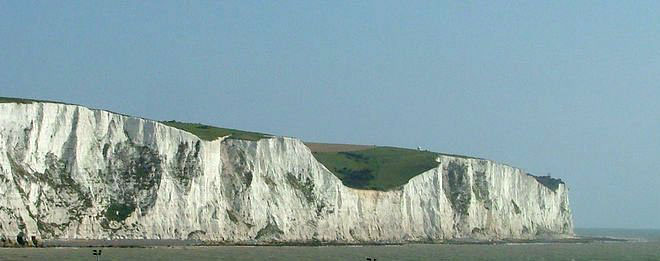 400 m
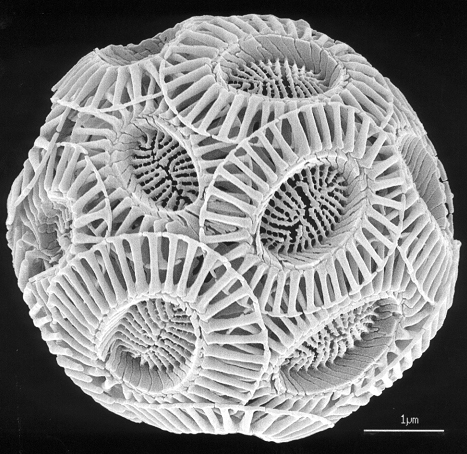 4 um (4/1000’s of a mm; 250,000 per meter)
100,000,000 deep, but they are crushed, so it’s actually more…
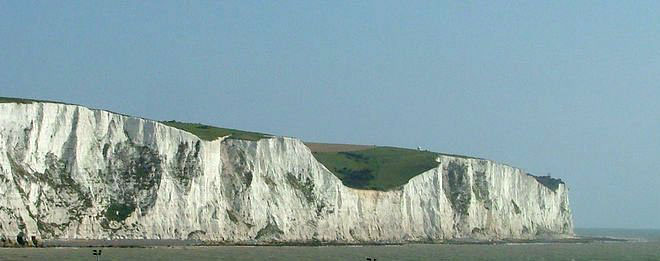 400 m
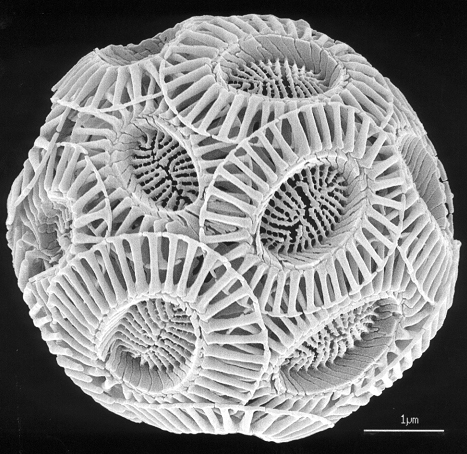 4 um (4/1000’s of a mm; 250,000 per meter)
100,000,000 deep, but they are crushed, so it’s actually more…
Little things, big effects…
Where did all the carbon go?
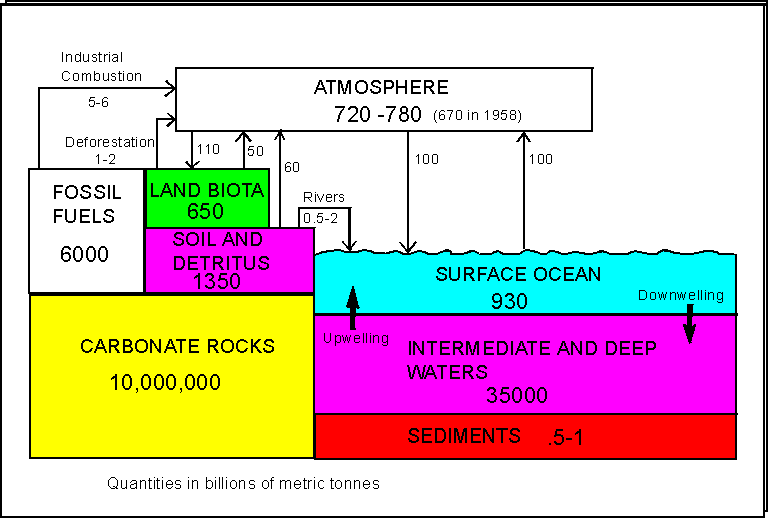 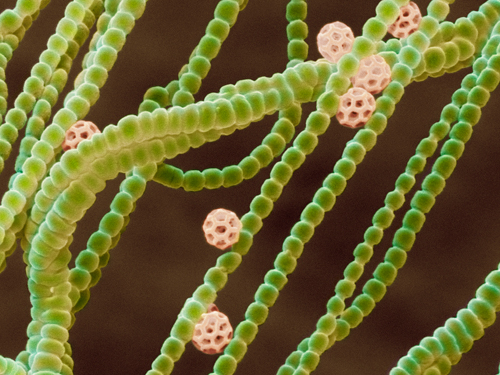 Lecture I: The Water Planet

III. Why The Differences?
	A. The Effects of Liquid Water	
	B. Tectonic Activity and Subduction
	C. The Effects of LIFE

		1. Biogenic Limestone Formation
		2. Photosynthesis
Photosynthetic bacteria
Overview:

	A. Step One: Transferring radiant energy to chemical energy
e-
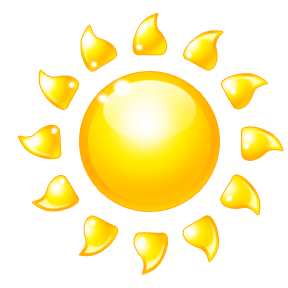 Energy of photon
Transferred to an electron
e-
Overview:

	A. Step Two: storing that chemical energy in the bonds of molecules
e-
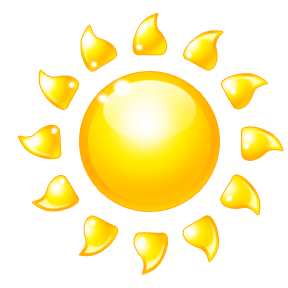 ATP
ADP+P
e-
Light Dependent Reaction
Electron becomes trapped in a chemical bond (phosphate bond)  between PO4 and ADP
Overview:

	A. Step Two: storing that chemical energy in the bonds of molecules
e-
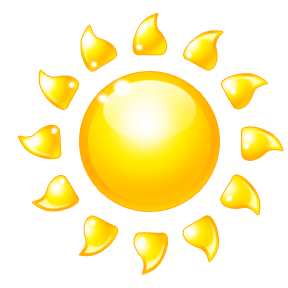 ATP
ADP+P
e-
Light Dependent Reaction
Where do the electrons come from?
Overview:

	A. Step Two: storing that chemical energy in the bonds of molecules
e-
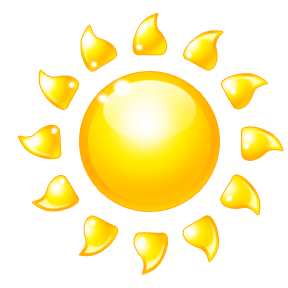 ATP
ADP+P
e-
Light Dependent Reaction
Where do the electrons come from?

Photosynthetic organisms split WATER:
to harvest electrons
2 (H-O-H)            2O  +  4H+  + 4e-
O2
Overview:

	A. Step Two: storing that chemical energy in the bonds of molecules
e-
BUT… P~P bonds are weak.  To “store” this energy, stronger, more stable bonds need to be made.

ATP bonds are broken and C-C bonds are made.
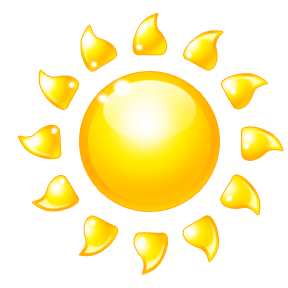 ATP
ADP+P
e-
Light Dependent Reaction
Where do the electrons come from?

Photosynthetic organisms split WATER:
2 (H-O-H)            2O  +  4H+  + 4e-
O2
Overview:

	A. Step Two: storing that chemical energy in the bonds of molecules
e-
C6 (glucose)
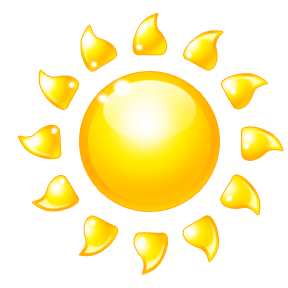 ATP
ADP+P
6 CO2
e-
Light Dependent Reaction
Light Independent Reaction
Where do the electrons come from?

Photosynthetic organisms split WATER:
2 (H-O-H)            2O  +  4H+  + 4e-
O2
Lecture I: The Living Planet

III. Why The Differences?
	A. The Effects of Liquid Water	
	B. Tectonic Activity and Subduction
	C. The Effects of LIFE

		1. Biogenic Limestone Formation
		2. Photosynthesis
Little things (photosynthetic bacteria), big effects…
How do we know that oxygen wasn’t always present in the Earth’s atmosphere?   Maybe Earth is just different from Venus and Mars…
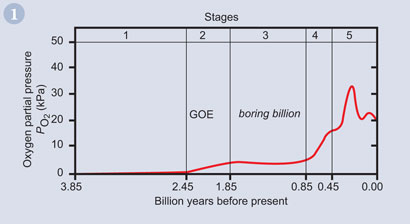 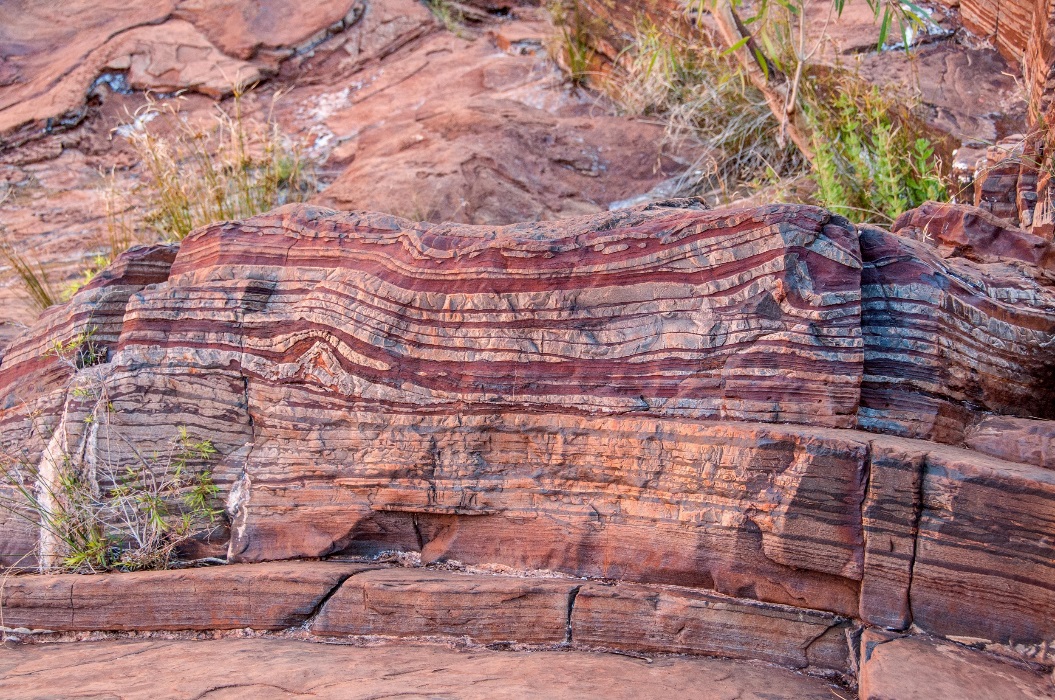 Banded iron formations are first seen 2.5 billion years ago, showing that oxygen must have been present in the ocean to precipitate iron out of solution as iron oxides in sedimentary strata.   There absence in older strata means that oxygen was not present in appreciable amounts.
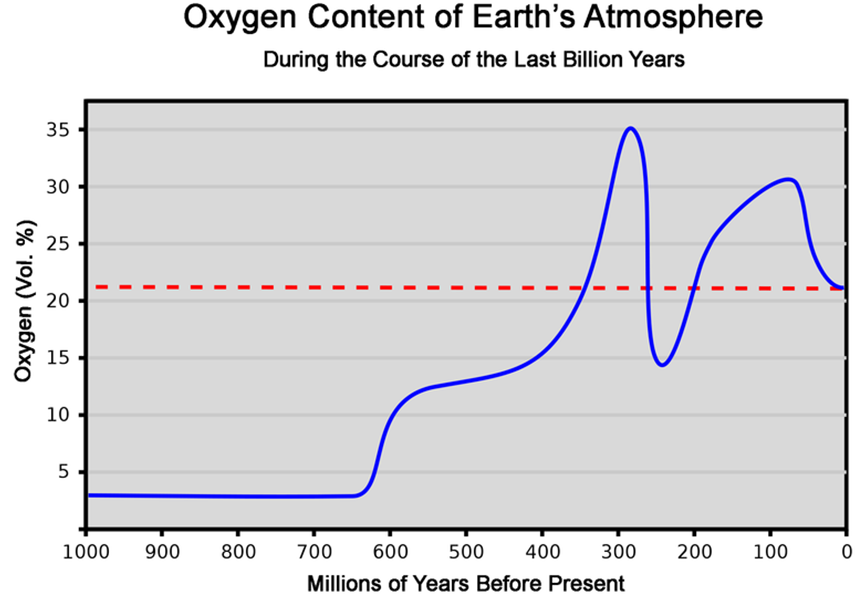 The Carboniferous “Pulse”
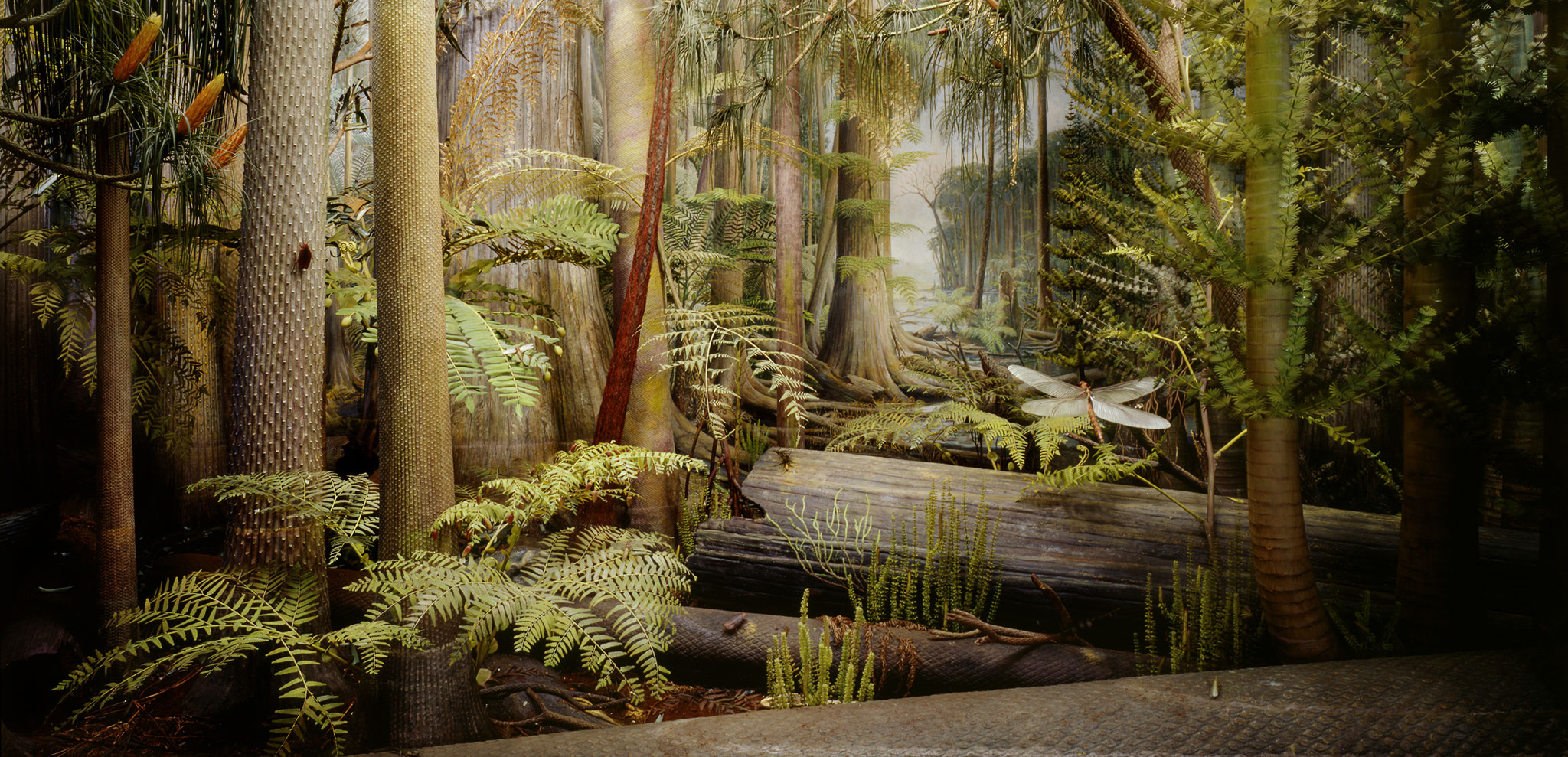 Terrestrial plants were radiating, sucking up CO2 and producing O2.
Huge expanses of swamp forests dominated the equatorial zone.  Photosynthetic rates were high, but the trees were preserved under sediments when they died and fell…. Creating our coal deposits.  Photosynthesis produced lots of O2, but with less decay, it stayed in the air instead of being breathed in and used by decomposing bacteria.
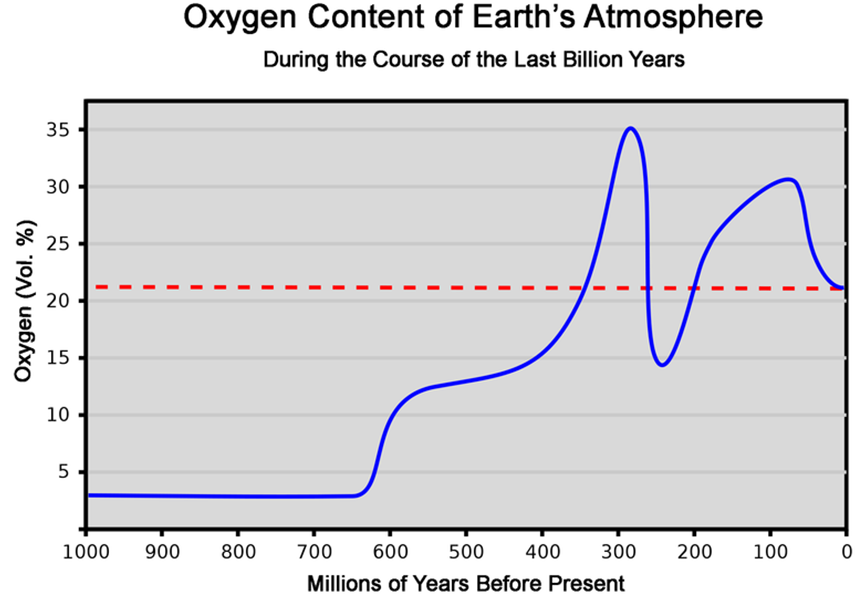 The K-T Extinction affected atmospheric oxygen levels as plants went extinct and terrestrial photosynthetic activity declined.
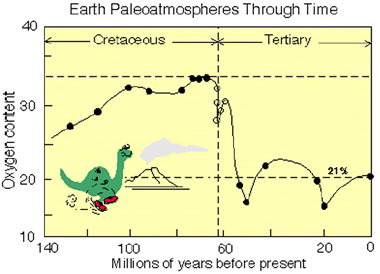 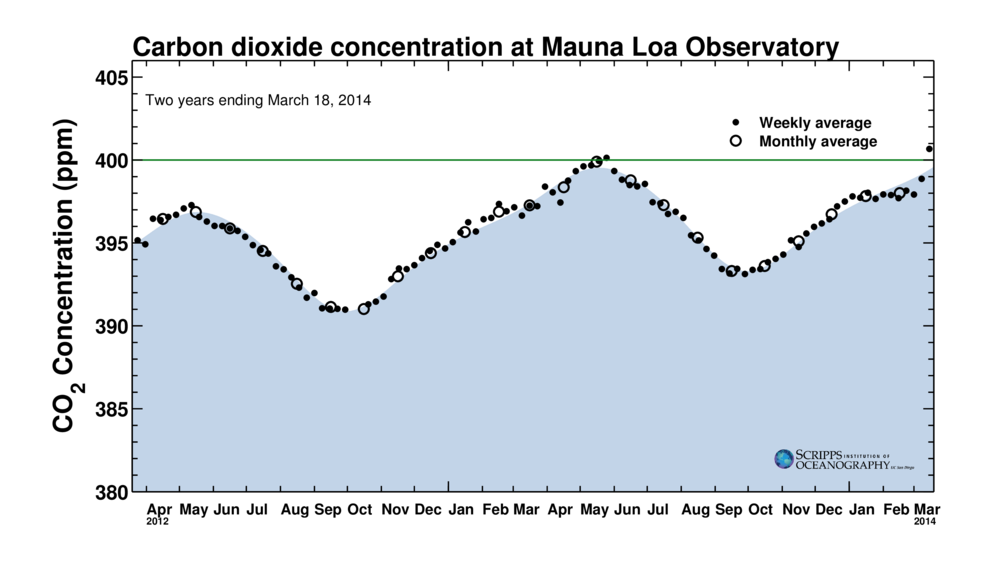 And Today?

The Earth is a living planet…
It breathes.
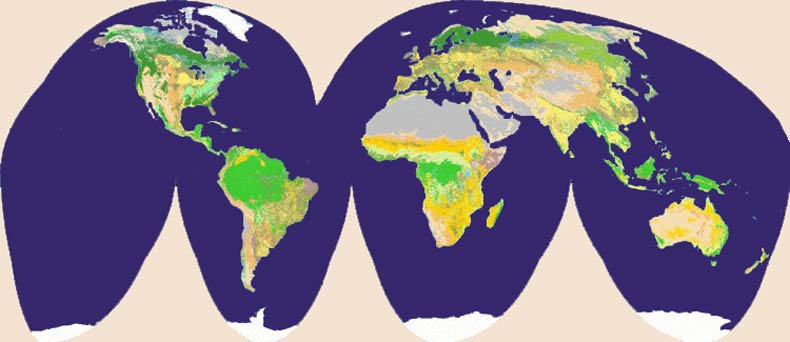 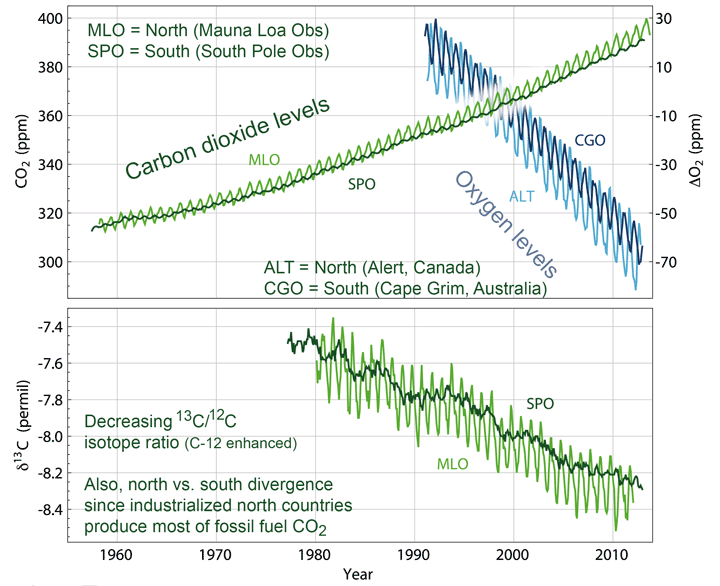 And today?
The Earth is a living planet… it breathes.


CO2 – increased from 320 to 400 ppm 25% in 50 years
O2 – declined by 70 ppm, but it is
21% of the atmosphere (210,000,000 ppm)
So the decline of 70 ppm is not dramatic.